Производство систем промышленного обогрева 
в России
Потенциал российских производителей
ОБЗОР РОССИЙСКОГО РЫНКАЭЛЕКТРООБОГРЕВА
Российские производители 
составляют
не более
от общего объема рынка
30% - 35%
США 7
Страны ЕС 7
АЗИЯ 6
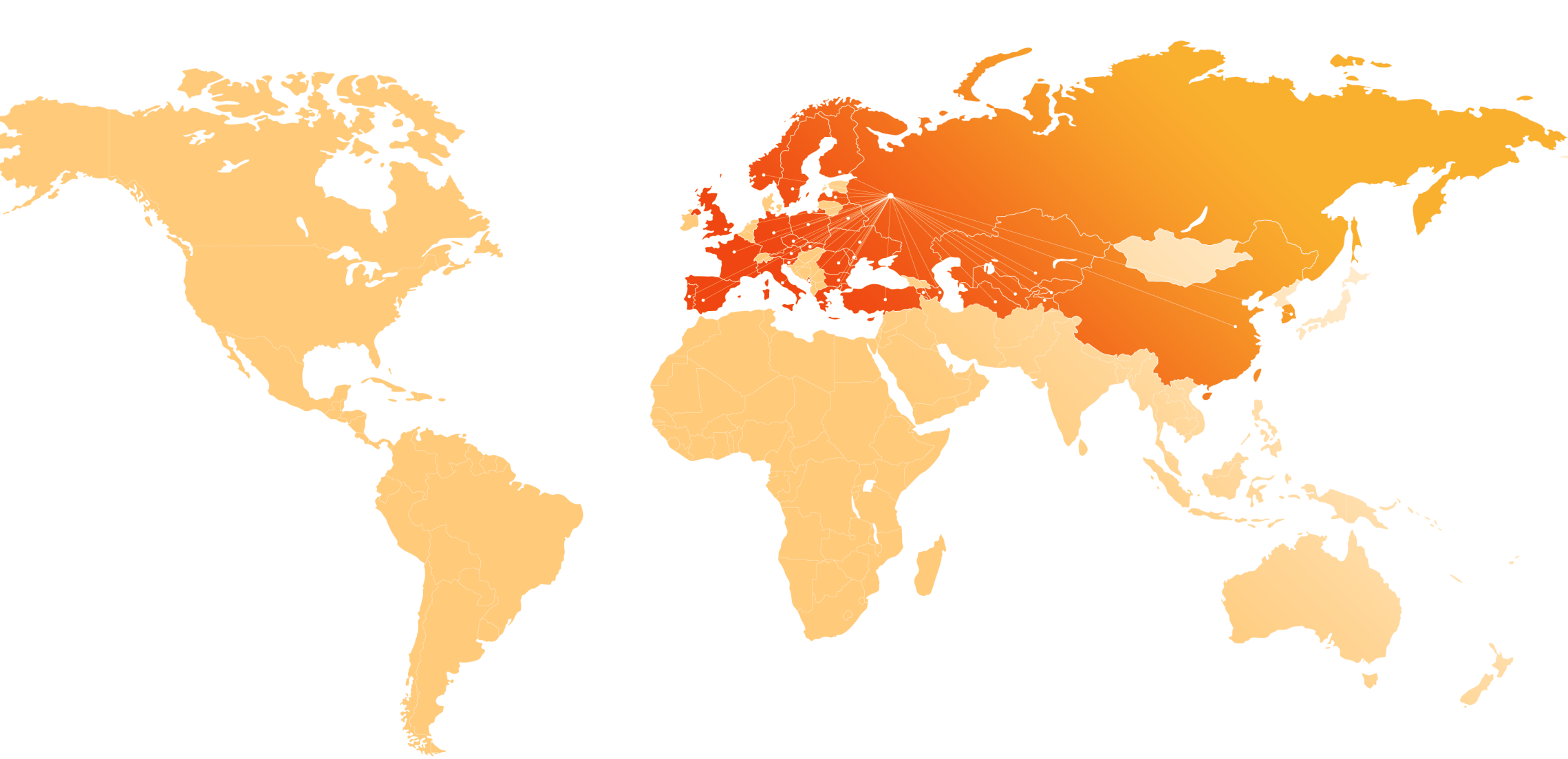 Россия 5
Мировому уровню развития соответствует только одна российская компания
КЛЮЧЕВЫЕ НАПРАВЛЕНИЯРАЗВИТИЯ ПРОИЗВОДСТВА
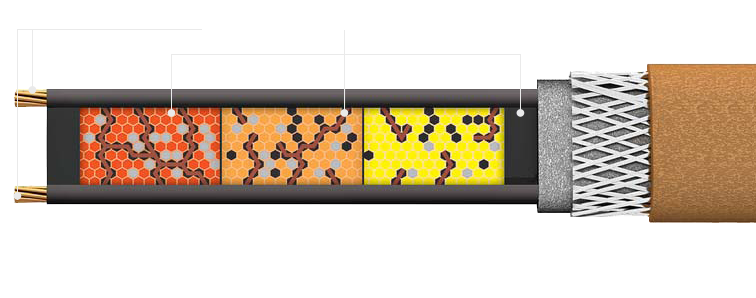 Технологии производства 
полупроводящих полимерных материалов 
в процессе изготовления современных саморегулирующихся кабелей
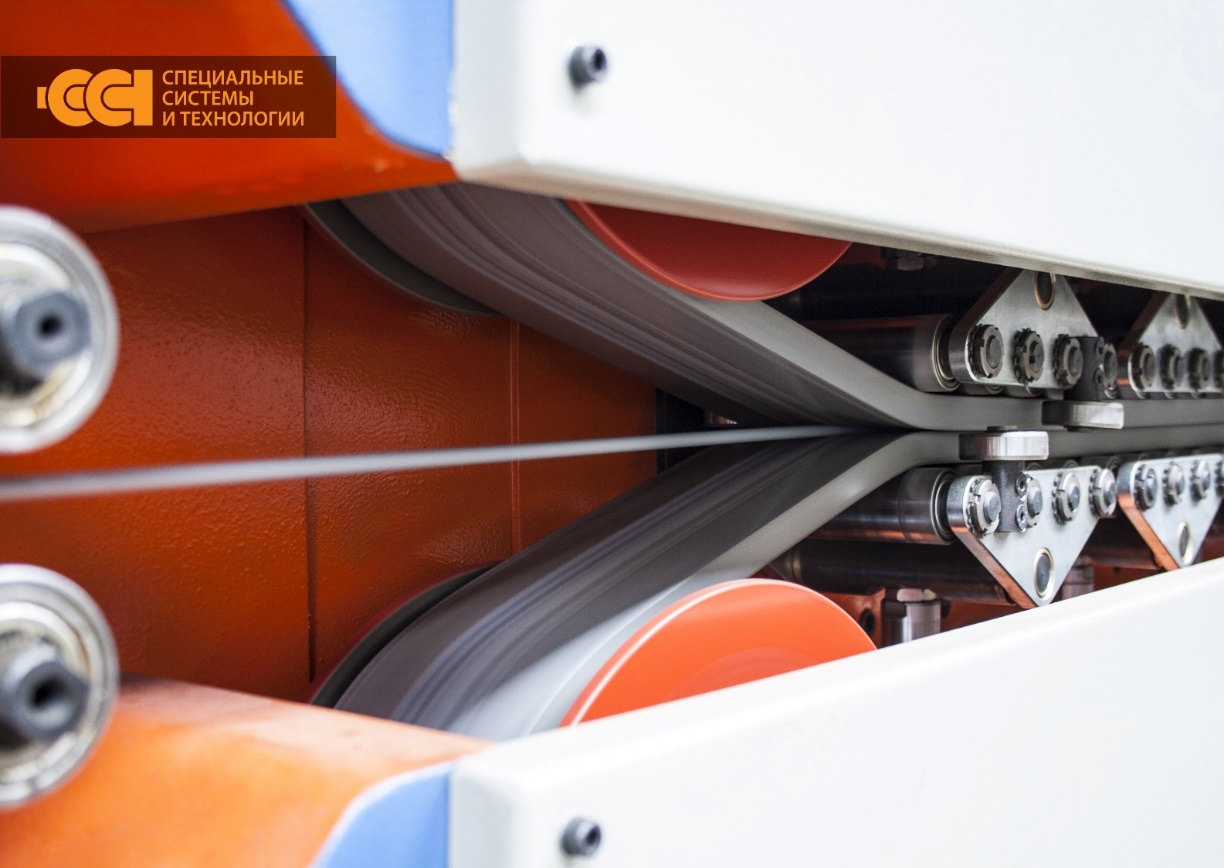 Технологии обогрева 
длинных трубопроводов
с применением поверхностного эффекта или скин-эффекта
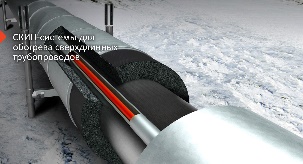 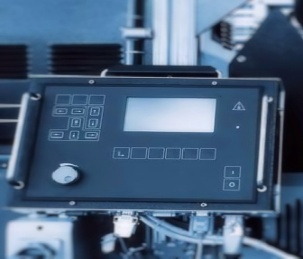 Технологии 
производства
интеллектуальных 
систем управления
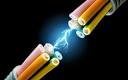 Технологии
 радиационного сшивания
 полимеров
ЛИДЕР В СЕГМЕНТЕ ПРОМЫШЛЕННОГО ОБОГРЕВА
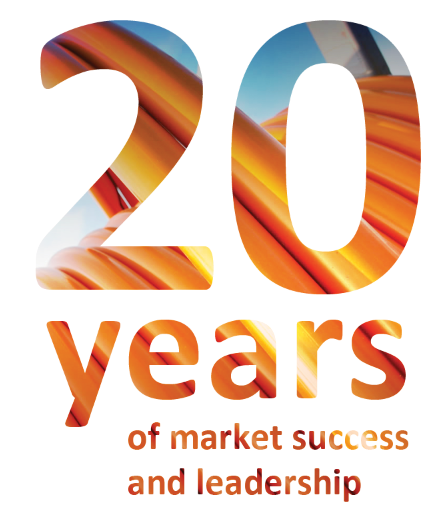 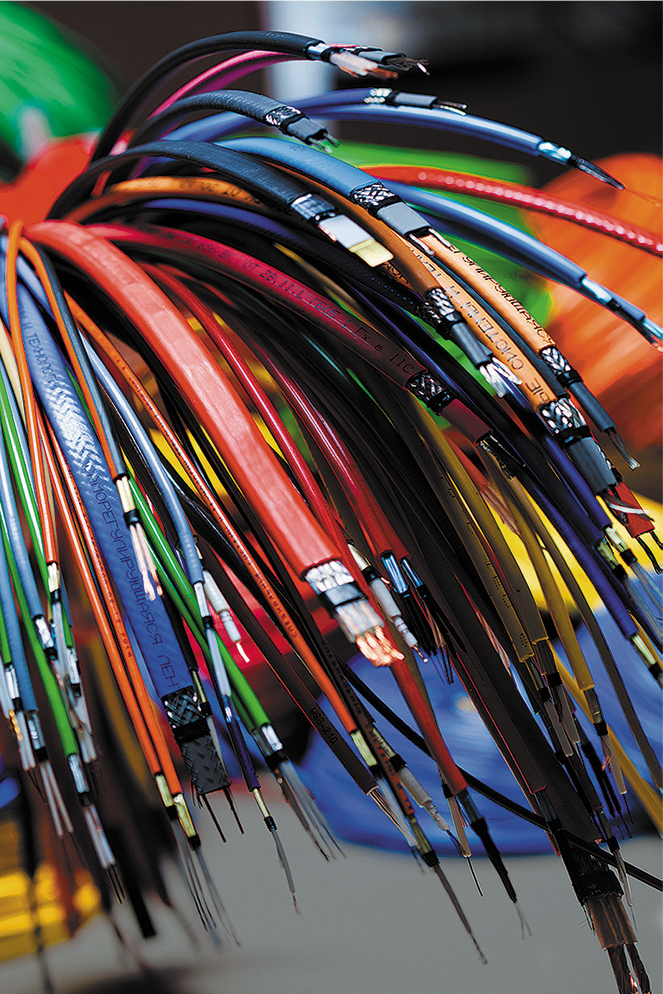 Компания производит 
полный ассортимент
продукции и технических
решений в области 
промышленного 
электрообогрева 
мирового уровня качества
on the market
Производство
Инжиниринг
R&D
ССТ располагает полной инфраструктурой 
необходимой для разработки и внедрения инновационных продуктов от «нулевого цикла» 
до серийного выпуска изделий.
ПОТЕНЦИАЛ РОССИЙСКИХ ПРОИЗВОДИТЕЛЕЙ
ССТ сегодня – национальный центр компетенций 
в области промышленного электрообогрева
ССТ обладает научным и производственным потенциалом достаточным 
для быстрого наращивания производственных мощностей
и снятия зависимости 
от импортной продукции
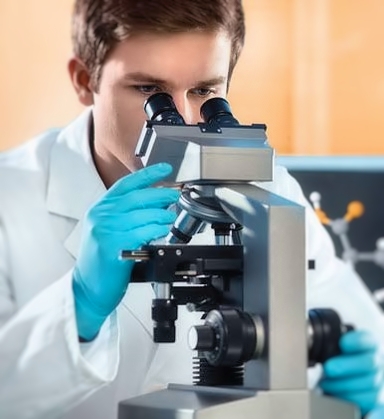 100%
Отечественный 
производитель 
подтверждает 
готовность на
удовлетворить потребности
российского рынка 
систем промышленного 
электрообогрева
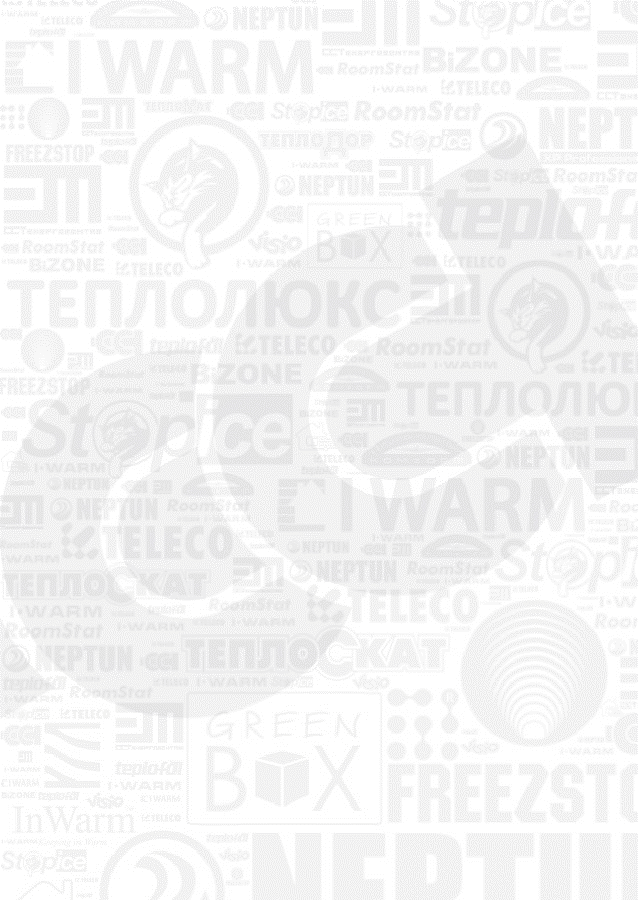 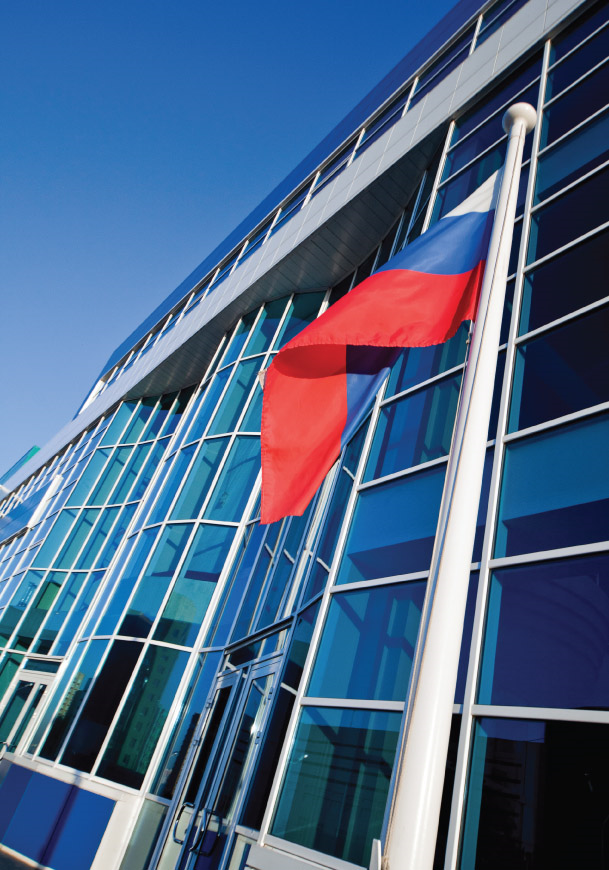 Спасибо за внимание!